MASTER MEIM 2021-2022
Protocols and best practices on the cloud
Master 2021-2022
HOW TO SECURE THE BUILDING BLOCKS OF THE CLOUD
A cura del prof. Aniello Castiglione, Ph.D.
Prof. di Cyber Security all’Università degli Studi di Napoli Parthenope
Titolo del primo capitolo esempio
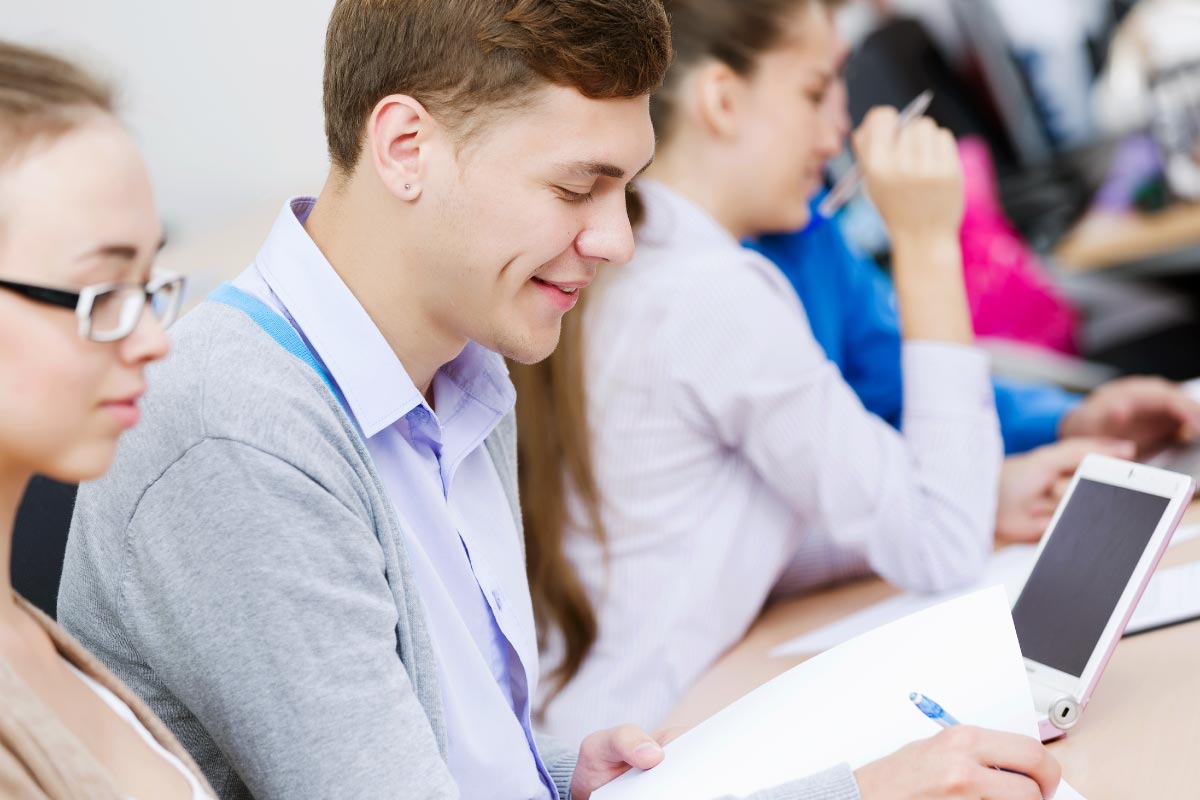 SOTTOTESTO DEL PRIMO CAPITOLO
Lorem ipsum dolor sit amet, consectetur adipiscing elit. Nulla ultrices
eget urna tristique consectetur. Nulla ullamcorper justo venenatis
nunc fermentum, eget fringilla lacus mattis. Duis ut diam neque.
Nullam bibendum massa est, ac molestie augue elementum sit amet.
Pellentesque habitant morbi tristique senectus et netus et malesuada
fames ac turpis egestas. Nulla sit amet turpis laoreet, scelerisque nisl
eleifend, malesuada diam. Fusce dapibus mauris eu pharetra
vulputate. Sed vitae dignissim velit. Et dolor cum ipsum dolor sit
Amet consectur ad coque.
Internet Protocols
There are two kinds of Internet Protocol traffic. Transmission Control Protocol (TCP) and User Datagram Protocol (UDP). When a TCP connection is established, data can be sent bidirectionally. This connection is highly reliable and features error checking but adds some bulk to the transmission. UDP is a much simpler, connectionless protocol where multiple messages are sent as packets in data chunks.
Network addressing
Unicast messaging is the sending of messages to a single network address. Broadcast messaging refers to sending messages to all possible destinations. Multicast messaging sends messages using special address assignments to a specific group of addresses.
Port addressing
In addition to the network address, many protocols may also specify a port or a port number. A protocol or application may respond to specific ports in different ways.
Understanding ports is critical in managing network security. The easiest way to minimize unwanted scans or restrict access is by using specific ports and port blocking.
Routing
Routing is simply the process of selecting the best pathway for transmitting data over a network or between networks.
Routers deal with IP addresses mostly, but they can also deal with MAC addresses, which can be another way of restricting access.
Internet Domain
A domain is a unique realm assigned by an agent known as a registrar authorized by the Internet Corporation for Assigned Names and Numbers (ICANN).
Internet Service Providers
Most companies and residential users subscribe to Internet access services from an Internet  Service Provider (ISP). This service is typically contracted for a specific service level or potential transfer speed and at least one IP address. However, the services may also include email, web hosting, some security services, or even a larger block of IP addresses.
Many ISPs will proxy your web connections through caching servers or caching devices to minimize bandwidth utilization.
Some ISPs will also block certain ports in a misguided attempt to minimize the impact of malware, viruses, and worms.
Network Vulnerability Resources
A number of organizations are involved in maintaining network vulnerability resources not dissimilar from virus and malware resources. A variety of commercial entities have grown to serve this vital need, but many publicly available resources and standards are available.
https://www.cve.org/ Common Vulnerabilities and Exposures
https://www.first.org/cvss/ Common Vulnerability Scoring System
https://cwe.mitre.org/ Common Weakness Enumeration
Security Awareness
The real shift in security awareness came when the first computer viruses started making the rounds. With this shift, a single user could run a piece of malicious code and impact an entire company network and even be complicit in the furthering of that virus’s spread to unknowingly sharing that virus with every one of their contacts.
Network hardware
Network hardware is the integral component in Internet access and can usually serve a dual purpose in providing a certain amount of network security.
Gateway devices often provide good security capabilities and even out-of-the-box, unconfigured, they will usually provide “good enough” security for the average residential or small office user.
Gateway device
Every standalone computer or local area network that connects to the Internet will connect through some type of gateway device. This gateway device is often a router but may also be a switch that features some protocol conversion (or translator) to provide Ethernet or wireless clients access to the technology the ISP provides.
DMZ (demilitarized zone)
The router may also support a DMZ that provides relatively free access from external networks. Often, this is where web servers or mail servers are located so that offsite users can have easy access, while you can still control the content and hardware.
Proxy servers
A proxy server allows a client to make an indirect network connection. The client connects to the proxy server, with or without any conscious authorization, and makes a request for a resource from a different server. Then, the proxy server will handle the request by either returning the requested resource from a cache or by forwarding the request to the other server.
Web proxies
Probably the most common use of this concept is with caching web proxies where a local server will cache web resources and then expire them intelligently.
Web proxies help conserve Internet bandwidth and speed up connections, but they also can be used to filter content or even reformat that content.
Transparent proxy
A transparent proxy makes the original IP address available for only the HTTP headers. A transparent proxy is typically not something the user is even aware they are using.
Malicious proxy servers
Malicious proxy servers have been used for various purposes including malware delivery, ads injection, and for just simple information gathering. Although the proxy server may not pass on your IP address, it will still know your IP address and could use this information somehow as well.
Reverse proxy
It is common to put a cluster of web servers behind a reverse proxy server that will handle public requests for web resources and then forward them to one or more servers. To the requester, this process appears as if those web servers are being accessed directly.
Firewall
The most common first line of defense in a network connected to the Internet is a firewall.
A good firewall will provide packet filtering using defined rules to reject or accept both incoming and outgoing packets. Firewall rules are critical to security on most networks.
The firewall is generally the place to start when implementing or evaluating Internet security. Most administrators configure the firewall features they need and then try to make them secure. However, security really needs to be the first consideration.
Smart Network Appliances
Increasingly, routers and switches are being integrated into smart switches or even coupled with a traditional operating system to create devices referred to as smart network appliances.
Security appliances are also known as Unified Threat Management (UTM) devices featuring gateway, antivirus, firewall, intrusion prevention and detection, and possibly more in a single product.
Data Security
Data security is deployed to prevent data misdirection through encryption or live capture. It is also implemented to prevent scanning or incoming packets or files, as well as monitoring and scanning data on a computer after it has been accepted.
Encryption is a simple way to make sure data isn’t intercepted by a third party and used inappropriately. It is rapidly becoming an almost required step in securing any network.
Authentication
Security at all levels always involves some type of authentication process.
Users can be authenticated by asking them to provide a username and password, by examining MAC address, or by their network address if they are assigned a static address.
After a user has been authenticated, we generally want to determine their authorization, which essentially involves the resources that the authenticated user has permission to access and what actions they can perform.
Authentication factors
The most well-known authentication method is certainly password authentication, which is a single-factor authentication and represents the lowest level of security available.
Two-factor authentication involves asking for another authentication component – ideally one that is something physical or in the user’s possession.
Cryptography
Encryption is nothing more than the conversion of electronic data into a form called ciphertext that is created by applying a cipher or secret code to the data to produce a scrambled message that cannot be understood without knowledge of the cipher used to create it.
Cryptography is simply the concepts and methods for securing information. Many cryptographic techniques involved the use of keys. A key is merely a data string used to encrypt or decrypt information. How the key is used in this way and how large the string will impact the strength of the encryption.
Symmetric vs. Asymmetric keys
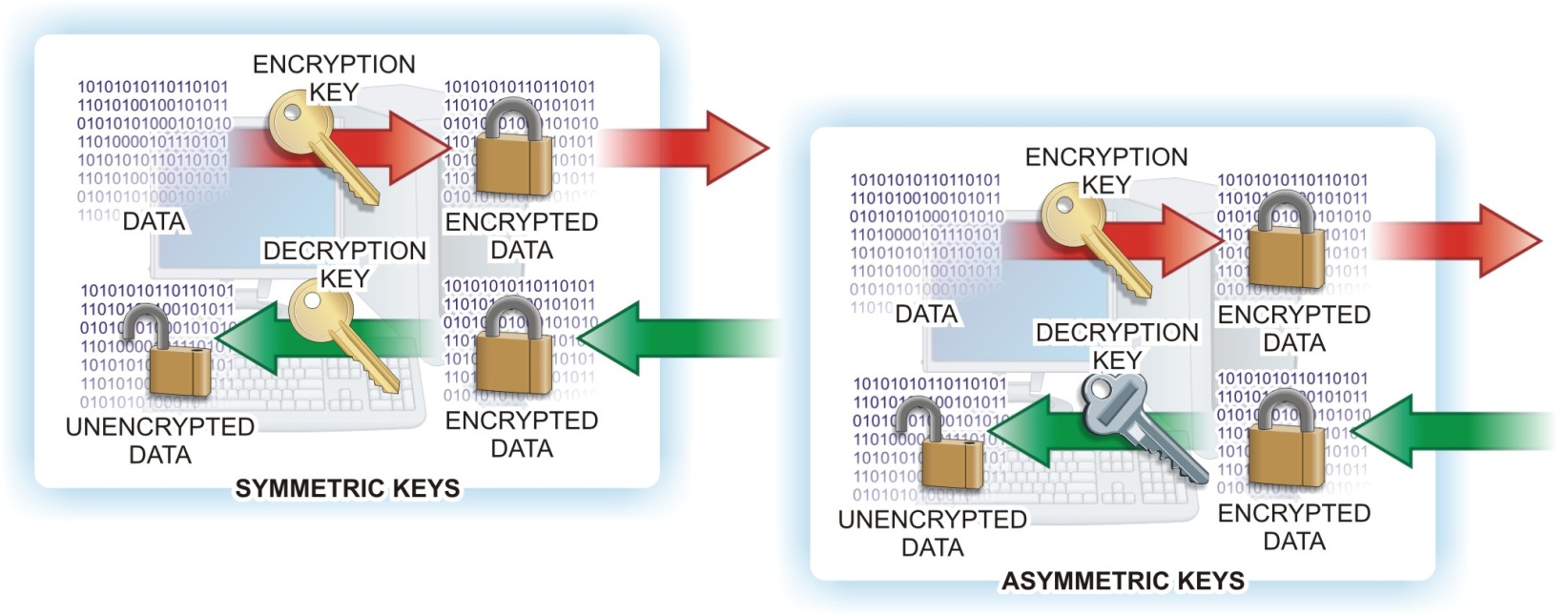 Public-key crypto
Public-key cryptography uses asymmetric keys incorporating a public key and a private key (or secret key). The strength of this type of cryptography obviously is related to how impossible this calculation is to reverse engineer.
Digital certificates, also known as public key certificates, are simply a digital verification that the sender of an encrypted message is who they claim to be. To obtain a digital certificate, you must apply with a trusted Certificate Authority (CA).
Public-key cryptography
Transport Layer Security and Secure Sockets Layer (TLS and SSL)
Secure Shell (SSH)
PGP (Pretty Good Privacy)
GNU Privacy Guard (GPG)
Secure/Multipurpose Internet Mail Extensions (S/MIME)
Digital Signature Standard (DSS)
RSA encryption algorithm
Digital certificates
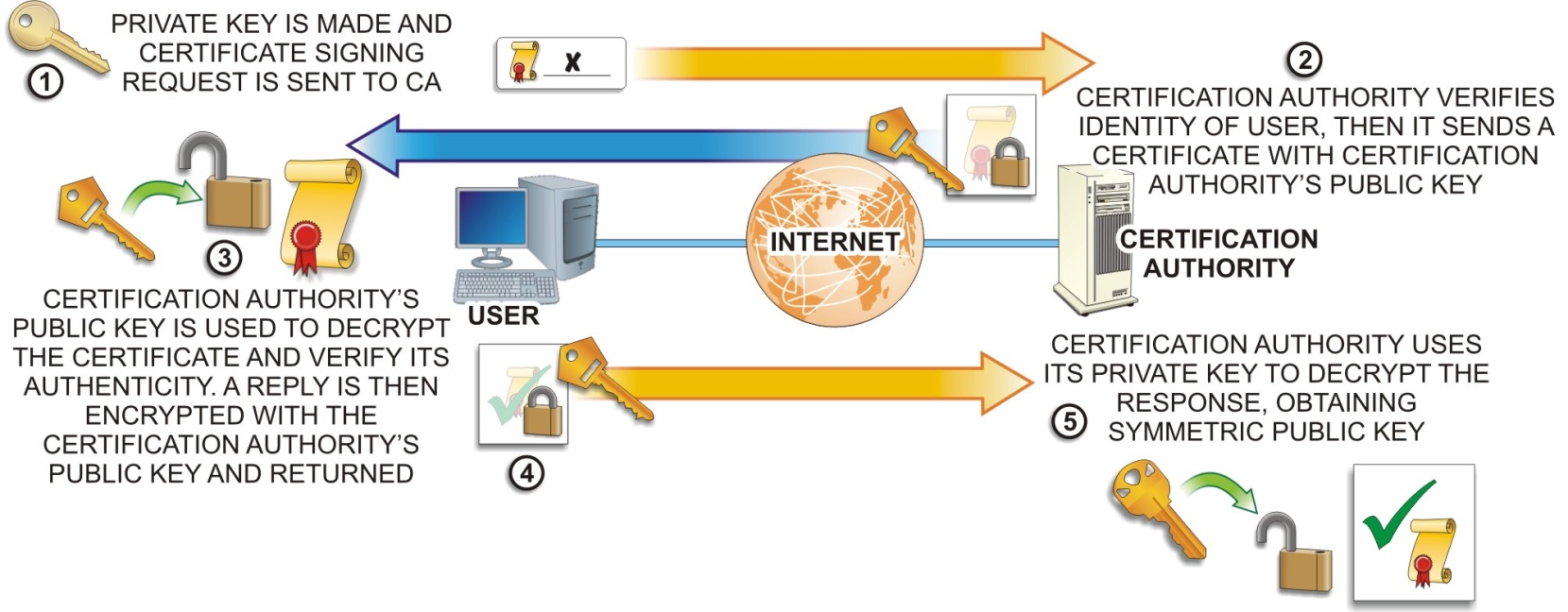 SSL/TLS Protocols
Secure Sockets Security (SSL) is a protocol for managing both authentication and communication between clients and servers using both a public key and a private key.
Transport Layer Security (TLS) is the successor to SSL even though the two are often referred to interchangeably or even together as SSl/TLS. They are not, however, interoperable. The TLS Handshake Protocol allows the client and server to exchange keys and handle an encryption algorithm prior to any exchange of data.
CAPTCHA
Adding a CAPTCHA to a traditional authentication scheme can potentially eliminate any kind of automated password attack.
CAPTCHA -> "Completely Automated Public Turing test to tell Computers and Humans Apart"
CAPTCHA
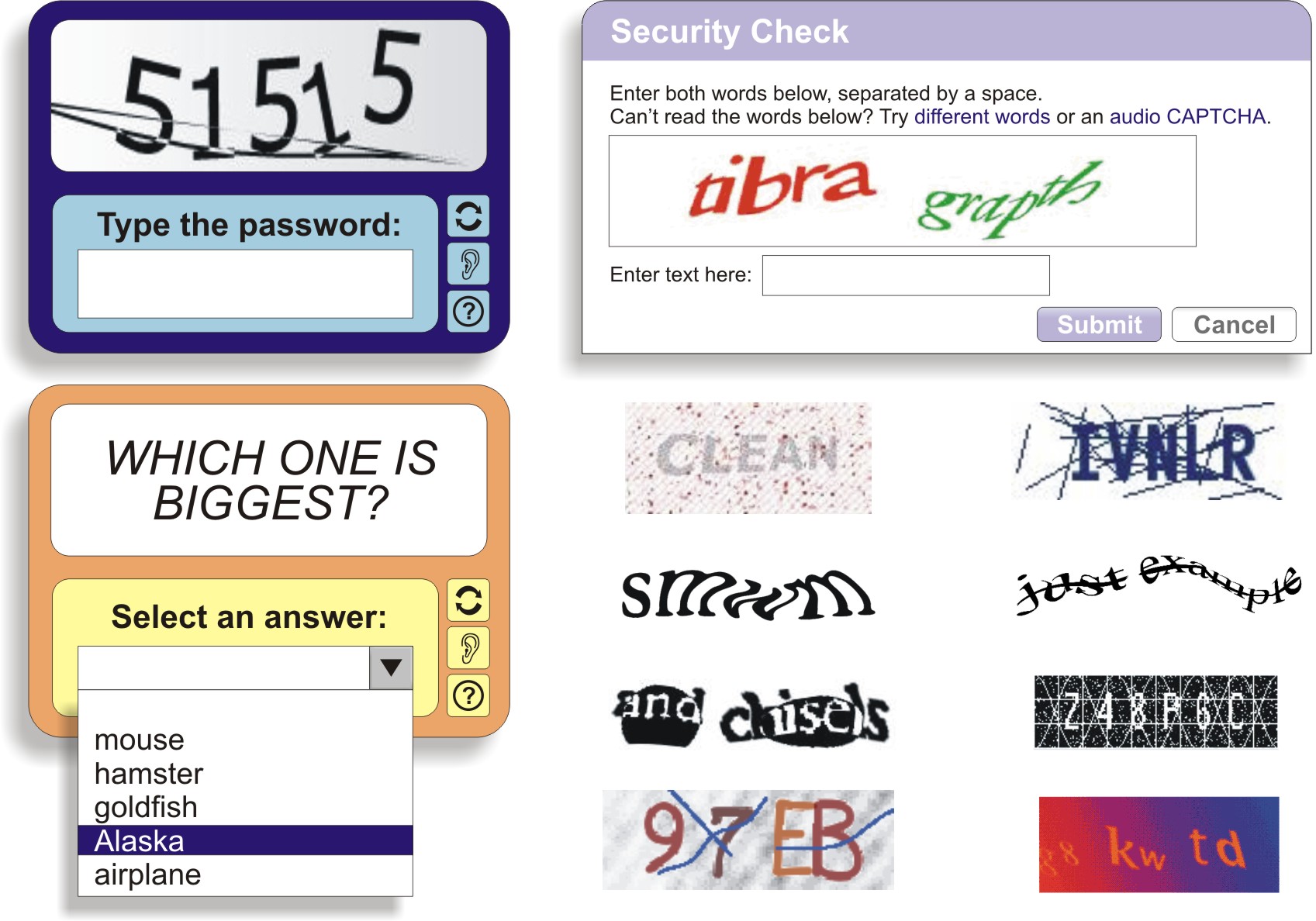 Network Segmentation
Network segmentation, also known as zoning, can be a useful concept for multiple reasons. Network segmentation is essentially the separation of the network into subnetworks, each of which becomes a segment.
Access to a network segment is also provided through an access control list, where only users matching some criteria or authentication are allowed access. This is known as whitelisting.
Access to a network segment where only users matching some criteria or authentication are denied access is known as blacklisting.
Access policy
When allowing outside users into a network, always use the principles of “least privilege” and “need-to-know.” Give each user the least amount of access possible and only to the areas of the network they must have.
Network virtualization
Network virtualization changes the way we must look at network segmentation. A relatively new concept of software-defined networking (SDN) is emerging that essentially analyzes the connection between any two nodes and can filter that connection based on a defined policy.
Virtual instances
Through software, a single piece of hardware can support multiple virtual instances, each of which has the ability to function like the original host hardware. Virtual instances can be enabled as needed to handle demand and scalability, or to provide a tremendous amount of portability.
VLAN
A VLAN, or virtual LAN, is simply a software-configured network where hosts will behave as if they are all connected to the same physical network even when they are not. This allows several networks or broadcast domains to work, virtually, as a single LAN and broadcast domain.
Network Address Translation
Network Address Translation (NAT) is simply the translation of an IP address used in one network to an IP address known within another network. Typically, this is used to map an IP address from outside a network to an address inside a network.
NAT can be performed with policy-based routing (PBR) where mapping decisions are determined by any number of rules, which could be based on many different criteria. These rules are critical to security if outside access to a network is desired.
Port Address Translation
Port Address Translation (PAT) supports the concept of mapping multiple inside (or private) devices or IPs to a single outside (or public) IP address. The router assigns a port number that is appended to the IP address, effectively making each address a unique address, even though they share an IP address.
Firewall devices use stateful packet inspection or dynamic packet filtering to analyze the packets further – looking at IP addresses, port numbers, and more. They track this information so that they can control the ports, only allowing them to be opened when an internal request asks for it.
Virtual Private Networks
Virtual Private Networks (VPNs) enable a remote user to connect to a private network over a public network, such as the Internet, and then authenticate and perform tasks on the private network as if they were connected directly.
The most widely used protocol with VPNs is the Point-to-Point Tunneling Protocol (PPTP). PPTP does not provide any encryption and uses the simple password authentication taken from the Point-to-Point Protocol (PPP).
Virtual Private Networks
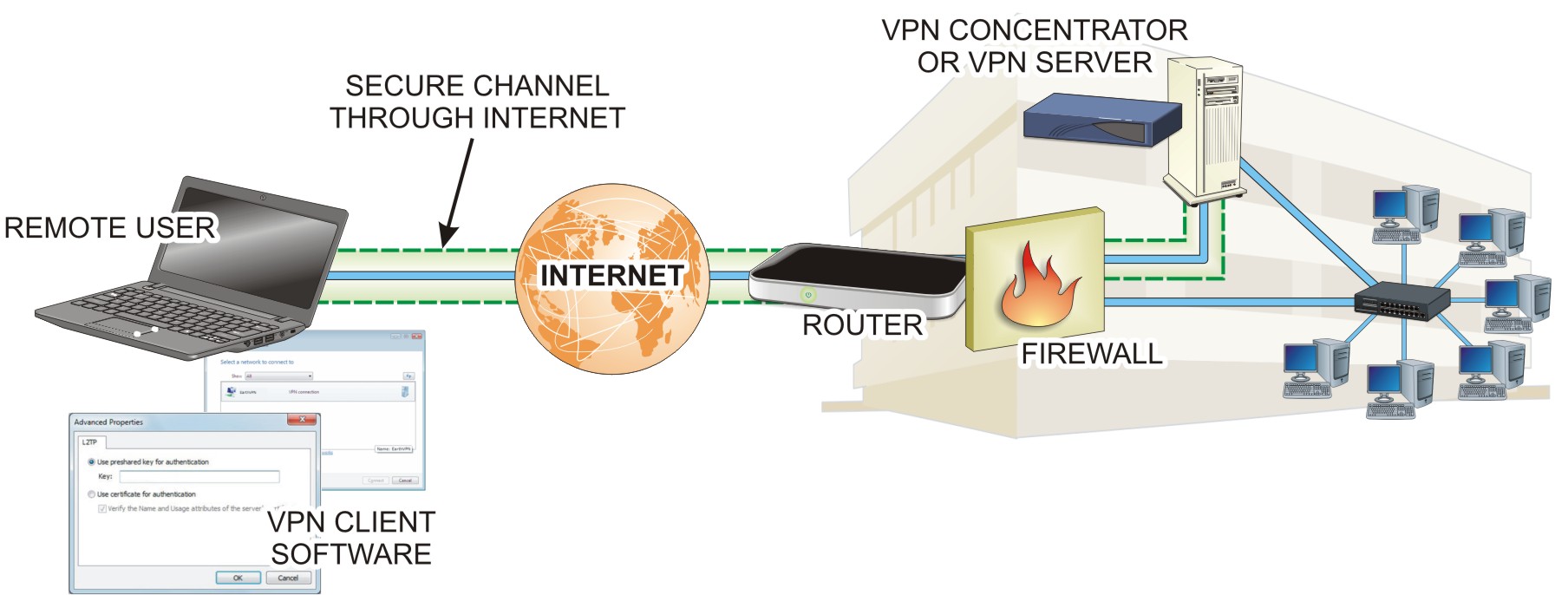 Virtual Private Networks
Layer 2 Tunneling Protocol (L2TP) also uses PPP and is unencrypted but can pass another encryption protocol in the tunnel. Often, an underlying protocol will be combined with L2TP, such as in an L2TP/IPsec arrangement.
Internet Protocol Security (IPsec) is an open standard commonly used in VPNs that actually employs a suite of protocols for encrypting and authenticating IP communications.
Network monitoring tools
Network monitoring tools can be used to ensure that servers (or even specific services on those servers) are up and running or they can be used to simply monitor data flow.
Network monitoring tools can be divided into two main types: uptime and performance monitoring utilities and packet analyzers.
https://wireshark.org/
https://www.charlesproxy.com/
https://portswigger.net/burp
Whois Tool
[Speaker Notes: Examples of typical physical outer perimeters include property lines or the exterior walls of a building or complex.]
PING
Traceroute Operation
A Packet Analyzer Tool
Nagios
Nagios is probably the most well-known network monitoring tool that still has a free version; however, it has grown and offers a full-featured commercial enterprise version as well.
Solar Winds
SolarWinds offers an incredibly powerful commercial network performance monitoring product. While this product is somewhat expensive, it is immensely powerful and can monitor uptime, performance, traffic flow, and utilization.
[Speaker Notes: SolarWinds also offers a plethora of reporting, graphing, and notification options.]
Microsoft Network Monitor
Microsoft Network Monitor is a packet analyzer that can help you view your traffic flows and troubleshoot network problems.
Wireshark
Wireshark is a mature, open-source, and cross-platform network protocol analyzer and it supports just about every protocol and runs on nearly any platform.
Wireshark
Snort
Snort  is an open-source, cross-platform intrusion-detection system that provides real-time traffic analysis, packet logging, and protocol analysis as well as active detection for worms, port scans, and vulnerability exploit attempts.
Snort
Nmap
Nmap is an open-source and cross-platform network mapper utility for discovery and security-auditing performing network inventory, as well as monitoring and upgrade scheduling.
[Speaker Notes: Nmap is a highly flexible tool used to examine, profile, and assess the systems in any network. It is particularly useful for discovering ports and service versions.]
Nmap Utility
Nikto
Nikto is an open-source web server scanner that can identify issues on a web server.
OpenVA
OpenVA is an open-source vulnerability scanner for Linux and Windows that is a fork of the last free version of the now commercial Nessus. Built as a full vulnerability-management solution, this tool uses SCAP and can perform a number of network vulnerability tests (NVT); it can look for common vulnerabilities and exposures (CVE).
Metasploit
Metasploit is one of the most popular open-source penetration-testing frameworks available. It is commonly used to identify and validate network vulnerabilities, including simulating attacks that prey on human vulnerabilities.
[Speaker Notes: Metasploit is available for both Windows and Linux environments. Metasploit can also be used to prioritize responses to any network vulnerabilities that are discovered.]
Metasploit Operation
Wireshark Interface
Starting to Capture Packet Traffic
Wireshark Capture Window
MASTER MEIM 2021-2022
Thanks for listening